LAUSDHealth Clinics: Do’s and Don’ts
Provided by the LAUSD Food Services Division
												7.10.19
[Speaker Notes: Tell: Hello everyone…I hope you enjoyed your summer break and welcome back for the new school year!  We are going to discuss the proper uses for District Health Clinics.]
Health Clinics
The District Health Clinics should only be used for approved services. 

Food Services Division(FSD) spent less than $15,000 on health services in 2016-2017
In 2018-2019 we spent over 4 times that amount. As of April, the FSD spent over $65,000 on services from District Health Clinics
[Speaker Notes: TELL: LAUSD has 6 medical clinics that we use for a variety of services. Food Services Division only pays for three services at these clinics. Two years ago, our division spent less than $15,000 on services provided by District Health Clinics. This past school year we spent over 4 times that amount. From August to April, we spent over on services from District Health Clinics.]
WOW… That’s A Lot of Money!
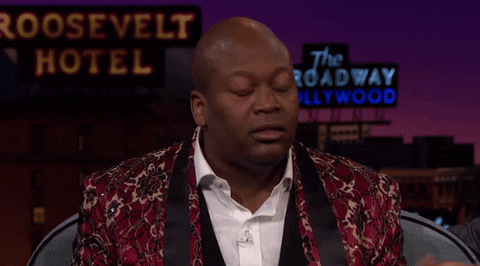 The District Health Clinics should only be used for approved services. 

Food Services Division(FSD) spent less than $15,000 on health services in 2016-2017
By 2018-2019 we spent over 4 times that amount, as of April, the FSD spent over $65,000 on services from District Health Clinics
Do’s
There are only three approved services that are paid for by the Food Services Division:

Health Appraisal 
Drug and Alcohol Test
Fitness for Duty/ Return to Work with Restrictions
[Speaker Notes: TELL: There are only 3 circumstance in which we would pay for services provided by the District approved health clinics. Health clearance, drug and alcohol test, and fitness for duty or return to work with restrictions.]
Health Appraisal
Payment for health clinic services is provided by FSD when a health appraisal is required: 
An employee is returning to work after being out for more than five(5) days 
To ensure employee is free from communicable or infectious disease
This is not for a medical diagnosis.
[Speaker Notes: TELL: This is only to ensure the employee is free from communicable or infectious disease. If you need a diagnosis on the illness or injury, you must go to your personal physician. You can get clearance at the District Clinic or from the school nurse, paid for by Food Services.]
Drug and Alcohol Tests
Tests are paid for by Food Services Division when there is reasonable suspicion of drug or alcohol use. 

District arranged transportation
Negative results may require Fitness for Duty Exam
[Speaker Notes: TELL: If you or another employee are suspected of being intoxicated, a drug or alcohol test can be requested. Employees will be sent to the District Clinic. Your transportation and testing will be paid for by Food Services Division.]
Fitness for Duty Exams/Return to Work with Restrictions
Certain exams are necessary to establish an employees ability to perform assigned tasks. To avoid health and safety issues, FSD pays for exams that establish:
Fitness for Duty
Physical State
Emotional State
Personal Hygiene
Return to Work with Restrictions 
Limited work hours
Weight lifting limits
Sitting to work only
[Speaker Notes: TELL: Fitness for Duty may be requested in two cases. 1, after a drug or alcohol test comes back negative, and 2, if the employee’s behavior is deemed a health or safety risk. Exams are also necessary when returning to work with restrictions. Some examples of this are: limited work hours, weight lifting limits, and sitting to work only.]
Fitness For Duty Examples
Be aware of employee behavioral changes.
Physical State
Employee unable to grasp verbal commands
Employee states they cannot perform job functions
Emotional State
Employee yelling
Punching themselves/hitting head on counter
Personal Hygiene
Employee urinating/defecating on self
Offensive odor/fails to bathe
[Speaker Notes: TELL: Here are some examples of reasons an employee might be sent for Fitness of Duty exams. Physical State, Emotional State, and Personal Hygiene. This short list does not encompass every situation where a Fitness For Duty exam might be necessary.]
Don’ts!
Food Services does not pay for the following services: 

Annual Food Handler’s Health Certificate
Completed by school nurse
TB Tests
Annual Physicals
Checkups 
Routine Appointments
[Speaker Notes: TELL: The district health clinics offer a variety of services. If you choose to go to the clinics for any reason other than what we cover, you will be responsible for the cost. These services include but are not limited to: TB test, annual physicals, checkups and routine appointments. For the annual food handler’s health certificate, please go to the school nurse, or a school nurse at a school nearby.]
Workers’ Compensation
The Worker’s Compensation program provides state mandated benefits to LAUSD employees who sustain a work related injury/illness. 

Present medical provider with Workers’ Compensation information
FSD pays into LAUSD’s Workers’ Compensation insurance
You must use a doctor from the state approved Medical Provider Network
[Speaker Notes: TELL: Workers’ Compensation is a state mandated benefits program for employees who sustain a work related injury/illness. LAUSD self-insures this program for district employees. Food Services pays into the district’s Workers’ Comp insurance. Any appointments for Workers’ Comp must be for doctors in the state approved Medical Provider Network. Present medical provider with the Workers’ Compensation information. The Medical Provider Network is available on the LAUSD website.]
Pop Quiz
What service is covered by the Food Services Division?
	
	a. TB Test			
	b. Annual Physicals                             
	c. Health Clearance	
	d. Routine Appointments
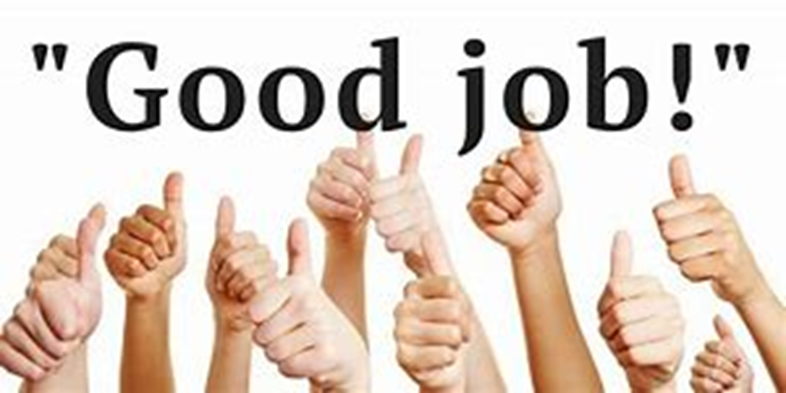 [Speaker Notes: TELL:]
Questions?




LAUSD Food Services Division  
Nourishing Children to Achieve Excellence
[Speaker Notes: TELL:  Any Question? Thank you for attending today’s training.]